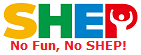 Elaboração do Calendário de CulturasMétodo de Implementação
Escreva o nome da sua organização aqui.
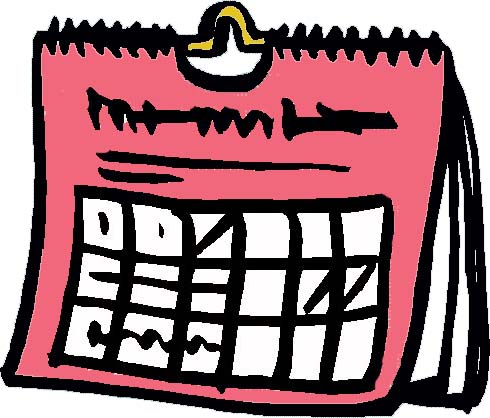 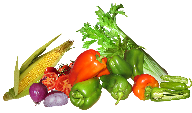 1
ONDE ESTAMOS?: Elaboração do Calendário de Culturas nos 4 Passos de SHEP
A Elaboração do Calendário de Culturas é onde os agricultores tomam decisões
2
PARTE 1: CONCEITO
3
Porquê?: Objectivos da Elaboração do Calendário de Culturas
A elaboração do Calendário de Culturas permite ao grupo de agricultores planear acções futuras como um grupo em termos de

(1) produção e,
(2) comercialização

das culturas alvo.
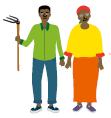 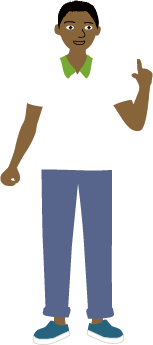 4
Marketing
Calendário da cultura como eixo para o Trabalho em Grupo
Produção
O QUÊ?: Perfil da elaboração do Calendário de Culturas
Trabalho em Grupo
Os grupos de agricultores elaboram um plano anual de actividades de produção e comercialização para as culturas-alvo.
O plano inclui acções colectivas como um grupo para uma melhor produção e comercialização das culturas-alvo.
Avançando
5
FORMATO: Calendário de Culturas
Eles identificam as acções mensais sobre produção, comercialização (incluindo a gestão de negócios) e actividades de grupo. Os grupos de agricultores decidem o que querem mudar (por exemplo, variedade, quantidade, qualidade, temporização, compradores, etc.).
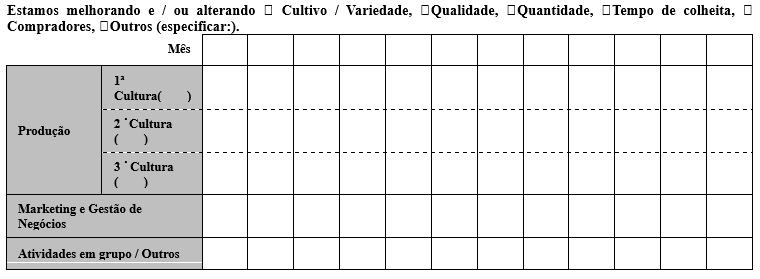 6
Como?: Dicas Chave de Implementação
Os grupos de agricultores discutem e decidem o melhor plano anual de produção e comercialização para gerar mais rendimento a partir da horticultura.
Os extensionistas asseguram que o plano seja realista e sustentável, tendo em consideração a capacidade actual do grupo de agricultores.
Aumentando a motivação
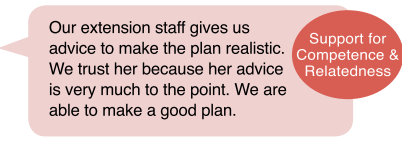 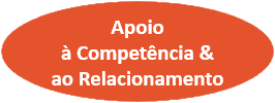 Nossa equipe de extensão nos dá conselhos para tornar o plano realista. Confiamos neles, porque seus conselhos são direto ao ponto. Somos capazes de fazer um bom plano.
Aumentando a motivação
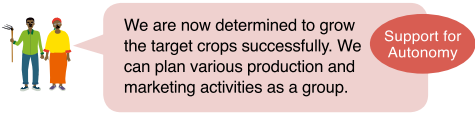 Agora estamos determinados a cultivar as culturas-alvo com sucesso.
Podemos planificar várias actividades de produção e marketing como um grupo.
Apoio à Autonomia
7
Mitigando Informação Assimétrica
O bom planeamento utilizando o Calendário de Culturas atenua as lacunas de informação entre os agricultores e os intervenientes no mercado.
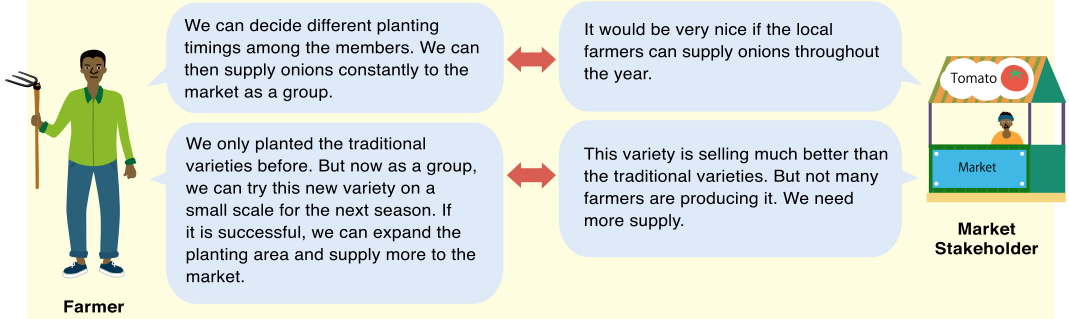 Podemos decidir diferentes horários de plantio entre os membros. Podemos então fornecer cebolas constantemente ao mercado como um grupo.
Seria muito bom se os agricultores locais pudessem fornecer cebolas ao longo do ano.
Antes, plantávamos apenas as variedades tradicionais. Mas agora, como um grupo, podemos experimentar novas variedade em pequena escala para a próxima campanha. Se for bem-sucedido, podemos expandir a área de plantio e fornecer mais ao mercado.
Esta variedade é muito procurada do que as variedades tradicionais. Mas poucos produtores estão produzindo. Precisamos de muitas quantidades .
Intervenientes
do Mercado
Agricultor
8
PARTE 2: PRÁTICA
9
PASSO: Procedimentos de Implementação
Organizar uma reunião na comunidade e convidar os membros do grupo, bem como os seus cônjuges. [Dica!] Convidar os cônjuges dos membros facilita a tomada de decisões eficazes.
Pedir aos grupos de agricultores para decidirem que mudanças querem fazer em relação às culturas-alvo; por exemplo, mudanças nas culturas/variedades, qualidade, quantidade, calendário de colheita, compradores, e outras, tais como embalagem.
Os grupos de agricultores elaboram um plano anual especificando acções mensais em termos de (1) produção, (2) marketing & gestão empresarial, e (3) outras actividades do grupo centradas nas culturas-alvo. [Dica!] Os extensionistas devem recordar aos agricultores as várias informações de mercado que os agricultores recolheram até agora.
10
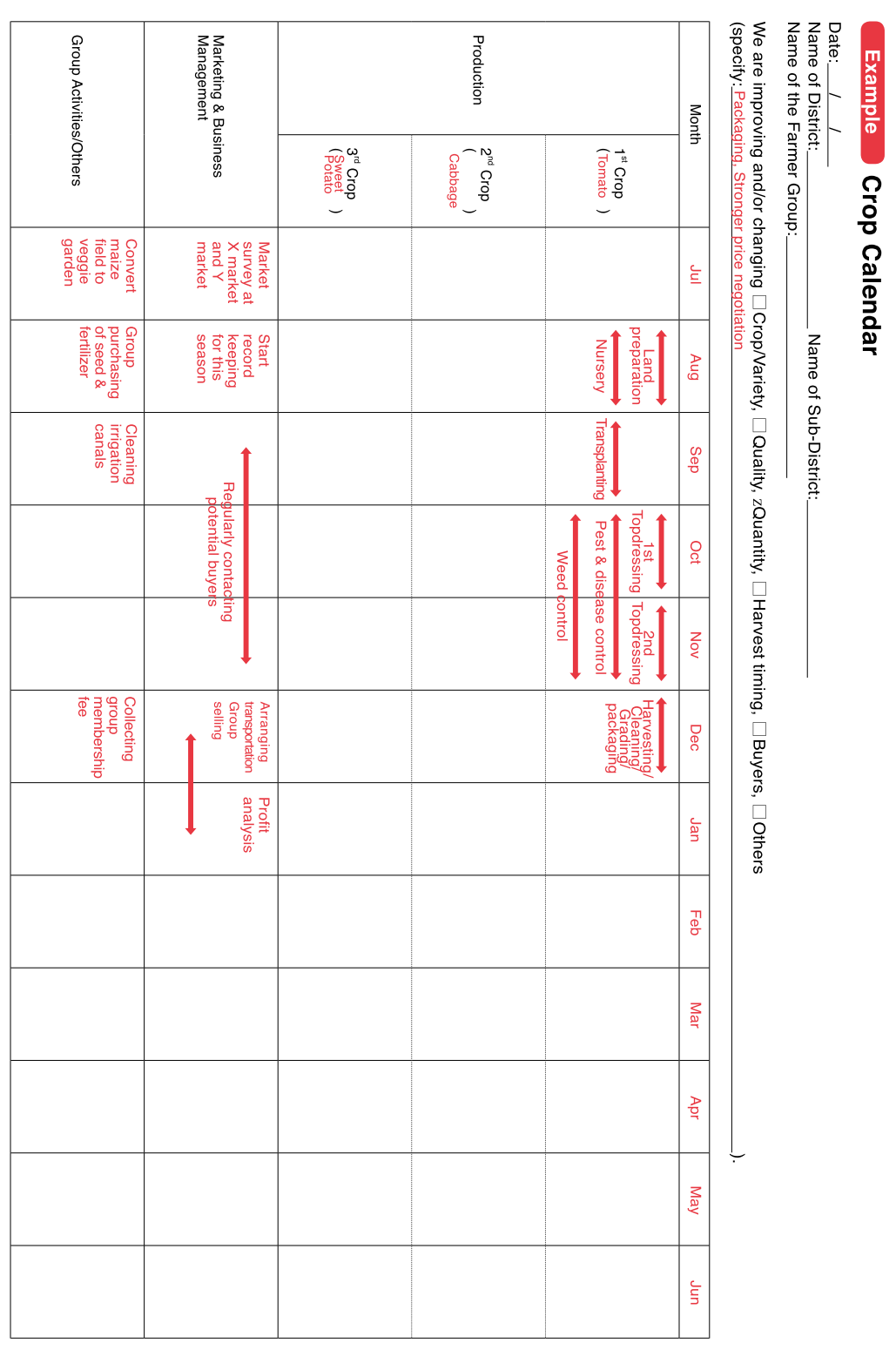 Calendário de Culturas
Que mudanças e melhorias o grupo de agricultores pretende fazer?
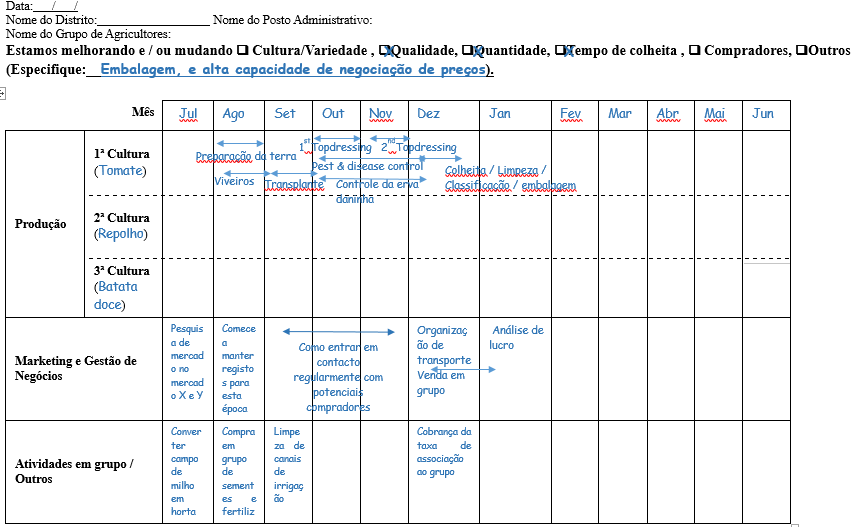 Plano de produção das culturas-alvo
Comercialização e plano de gestão de negócios
Outras actividades do grupo
11
LISTA DE CONTROLO: Pontos a serem Confirmados após a Elaboração do Calendário de Culturas
Os agricultores-alvo compreendem os métodos de elaboração de calendários de culturas.
 Cada um dos membros do grupo compreende quais as acções e papéis específicos que irá assumir de acordo com o calendário de colheitas do grupo.
Os grupos alvo concordam em elaborar regularmente calendários de colheitas por si próprios, no futuro.
O rácio homens-mulheres dos participantes é equilibrada.
 A qualidade da participação de membros masculinos e femininos na tomada de decisões é assegurada.
(opcional) Os cônjuges dos membros são envolvidos.
12
Elaboração do Calendário de Culturas em Acção
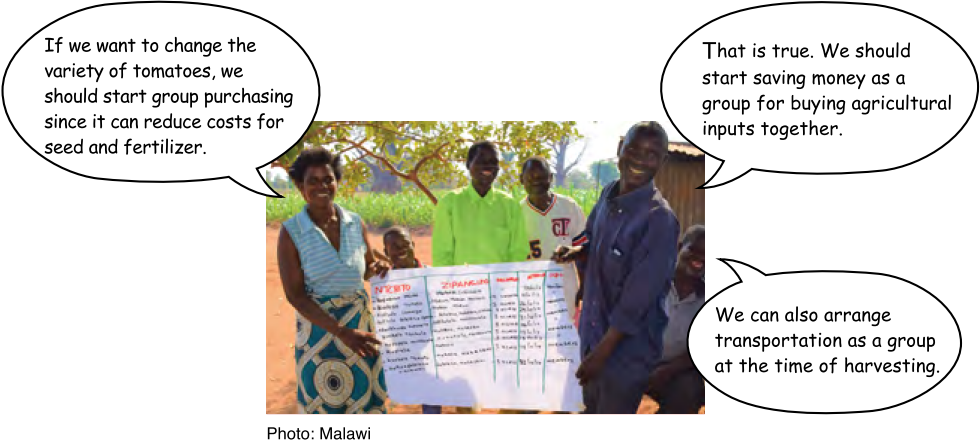 Se quisermos mudar a variedade de tomates, devemos começar a comprar em grupo, pois isso pode reduzir os custos de sementes e fertilizantes.
Isso é verdade. Deveríamos começar a economizar dinheiro para que o grupo compre insumos agrícolas juntos.
Também podemos providenciar o transporte como um grupo no momento da colheita.
13
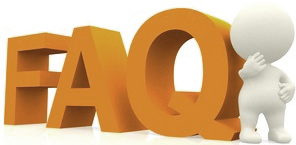 RESOLUÇÃO DE PROBLEMAS
Será que todos os agricultores precisam de plantar as mesmas culturas ao mesmo tempo, elaborando o Calendário de Culturas?  Não necessariamente. Por exemplo, o grupo pode concordar em escalonar o calendário de plantação entre os membros.
Os agricultores já plantaram as culturas quando foi organizada a reunião de elaboração do Calendário de Culturas.  Idealmente, o Calendário de Culturas deveria ser feito antes do início da época de plantio. Se não for possível fazê-lo, encorajar os agricultores a produzir as culturas na época seguinte
14
Caminho a seguir: Calendário de Implementação, Reporte, adicione qualquer outra informação necessária aqui.
15